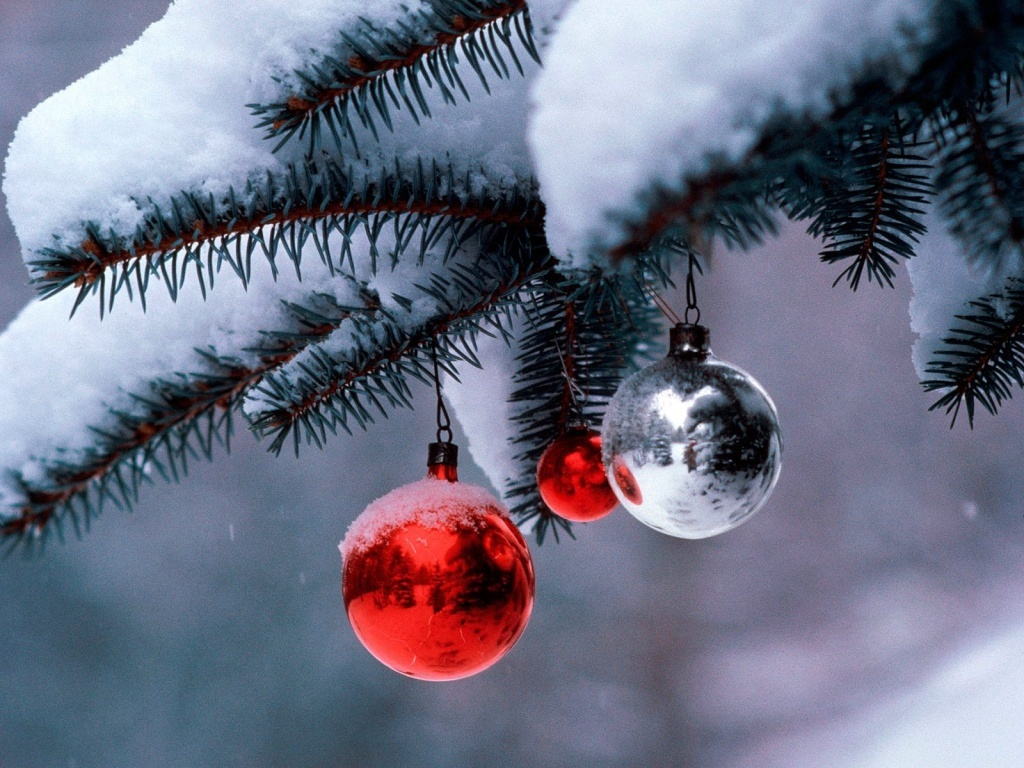 Как встречают 
Новый год 
в разных странах
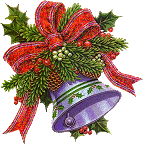 Первый Дед Мороз
Самым первым Дедом Морозом был Святой Николай. Уходя, он оставил приютившей его бедной семье золотые яблоки в башмачке перед камином.
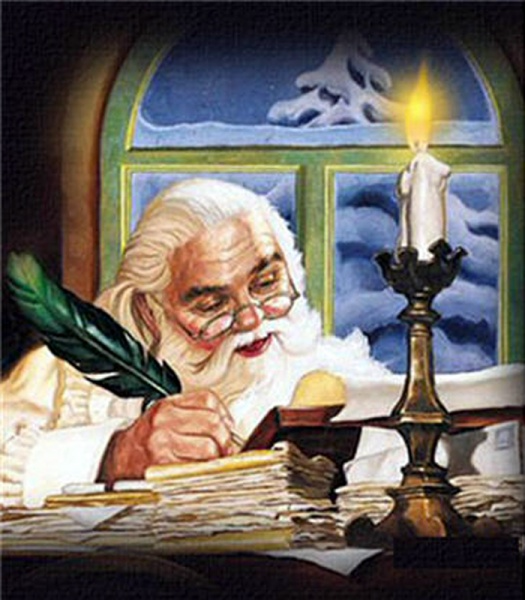 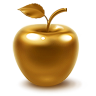 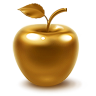 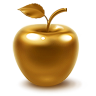 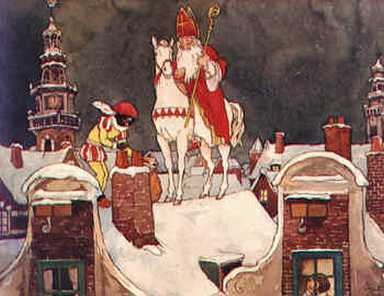 Святой Николай– это Дед Мороз в Бельгии, Польше и Дании. Его всегда сопровождает слуга-мавр Чёрный Питер, который за спиной несёт мешок с подарками для послушных детей, а в руках — розги для шалунов.
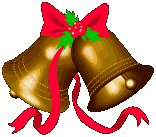 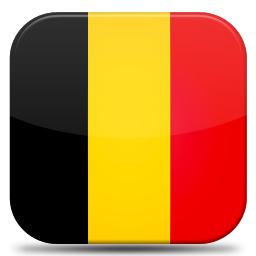 Бельгия
5 декабря из Испании на корабле прибывает Бельгийский Дед Мороз - Св. Николай. Он едет на коне, облаченный в митру и белую епископскую мантию. Его сопровождает слуга - мавр, который несет мешок с подарками и розги для шалунов.
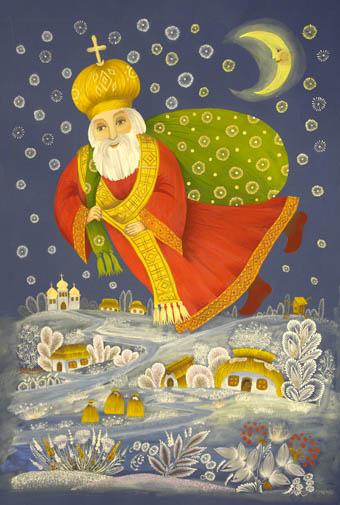 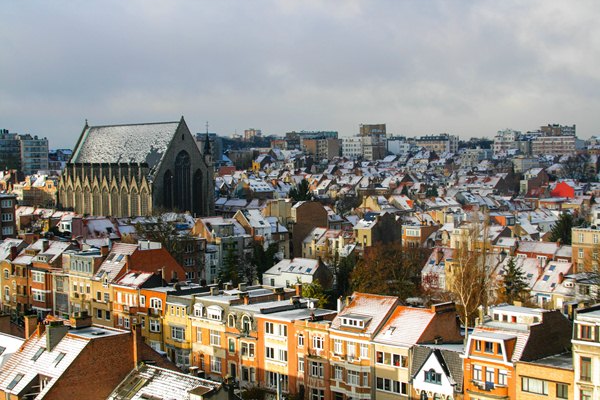 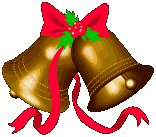 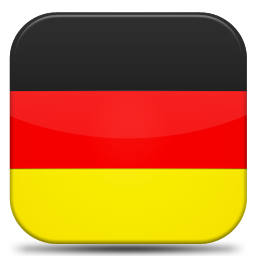 Германия
Немецкие дети, сломав какую-нибудь игрушку, складывали обломки в камин, а вину сваливали на господина Ниманда ("НИКТО") - прообраза Деда Мороза.
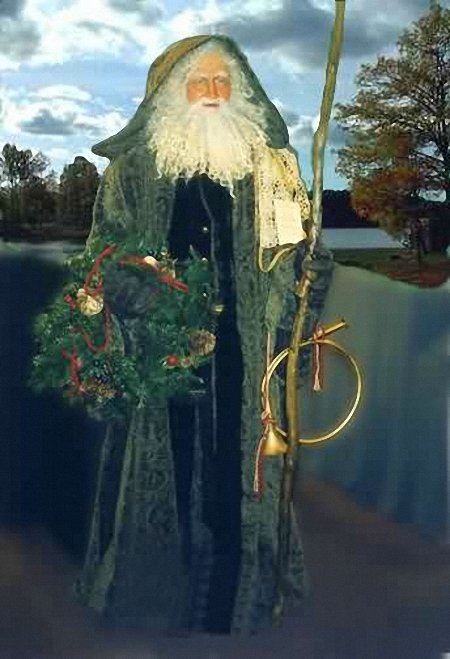 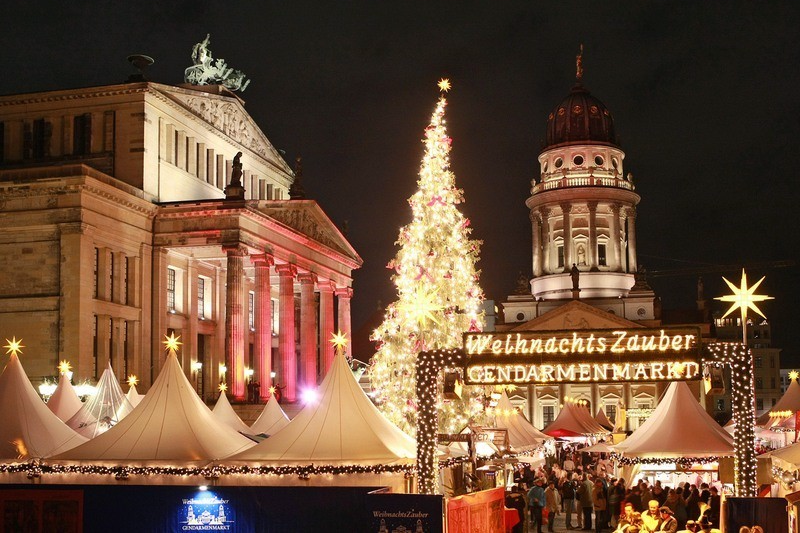 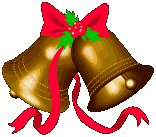 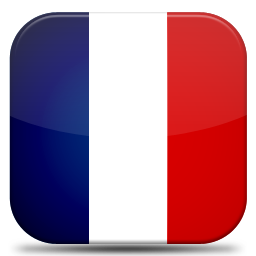 Франция
Во Франции два Деда Мороза: одного зовут  "Дед Январь" – Пер - Ноэль, ходит с посохом и носит широкополую шляпу. Он приносит детям в корзине подарки. Второго зовут – Аланд. Этот бородатый старик носит меховую шапку и тёплый дорожный плащ. В его корзине спрятаны розги для непослушных и ленивых детей.
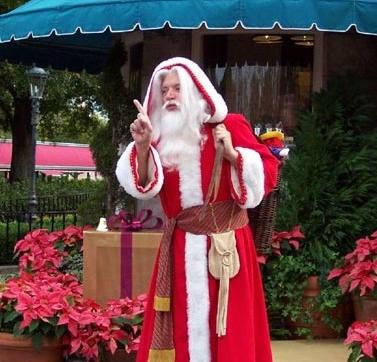 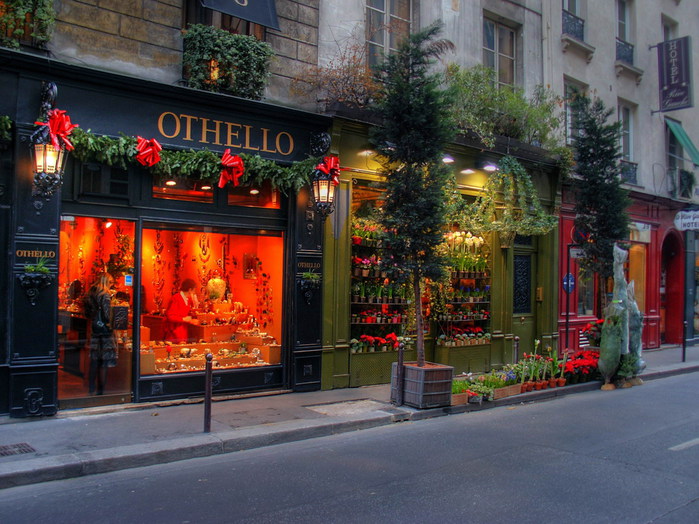 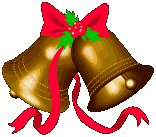 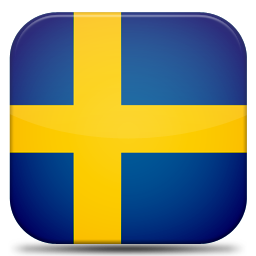 Швеция
В Швеции тоже два Деда Мороза: сутулый дед с шишковатым носом  – Юлтомтен  и карлик Юлниссаар. И тот и другой под Новый год ходят по домам и оставляют подарки на подоконниках.
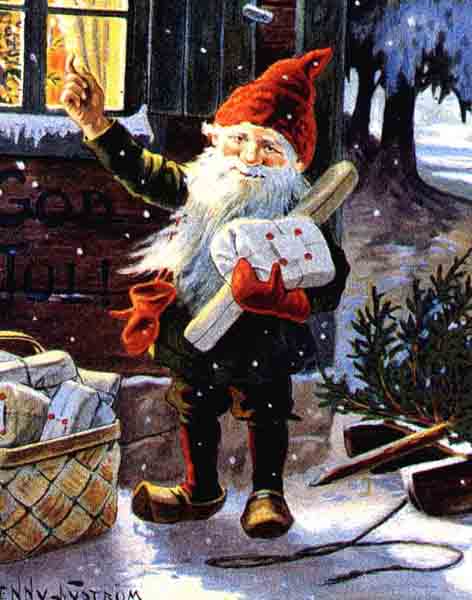 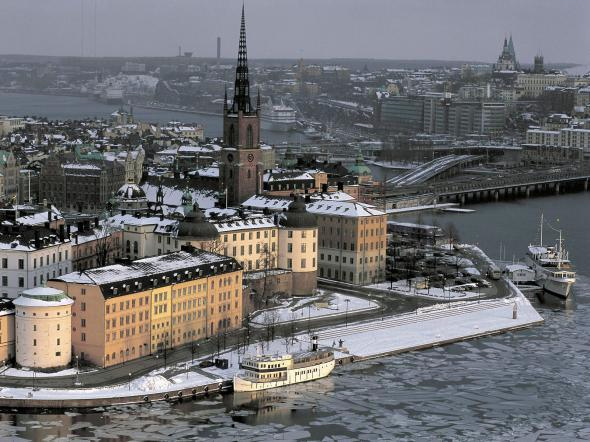 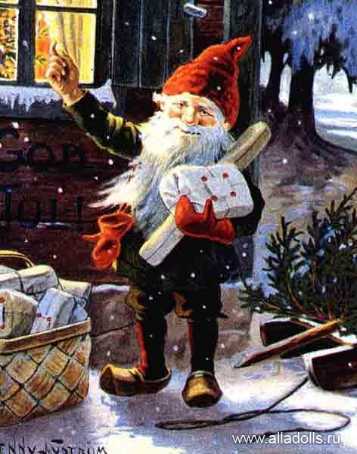 Юль Томтен 
По-шведски значит "Рождественский гном". Он живёт в волшебном лесу и у него есть помощник - снеговик Дасти.
 Если вы придёте к нему в гости, то внимательно смотрите под ноги: по тропинкам снуют крошечные эльфы.
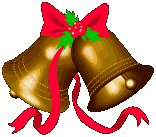 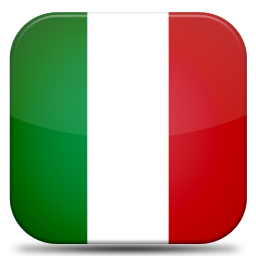 Италия
В Италии, кроме Деда Мороза - Баббо Натале, к послушным детям приходит добрая Фея Бефана. Она прилетает через дымоход и дарит детям подарки. Шалунам достается уголёк от злой волшебницы.
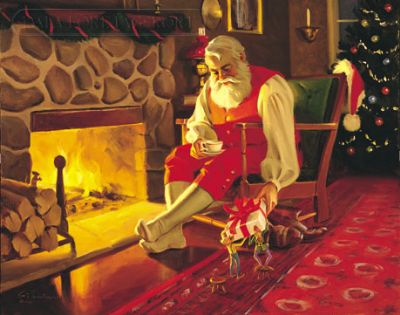 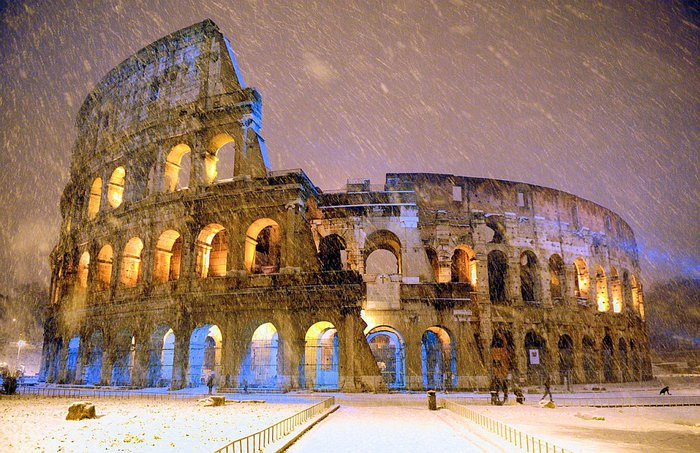 Хызыр Ильяс– это Дед Мороз в мусульманских странах. 
Он носит вышитый цветами зелёный халат и красный колпак, обвитый шарфом. В руке, само собой, мешок с подарками. 
Новый год в этих странах встречают 21 марта.
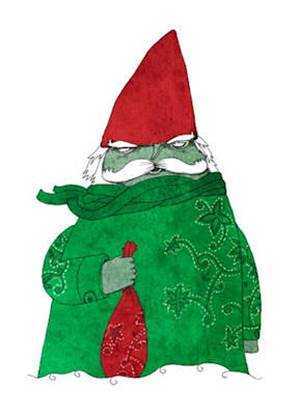 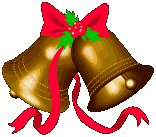 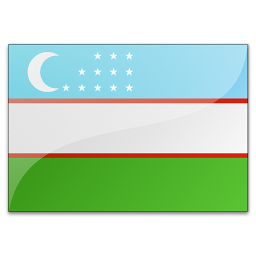 Узбекистан
В узбекские кишлаки "снежный дедушка" - Корбобо (Дед Мороз) в полосатом халате въезжает верхом на ослике. Гостя встречает Коргыз (Снегурочку).
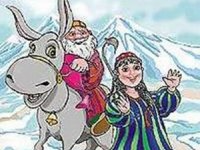 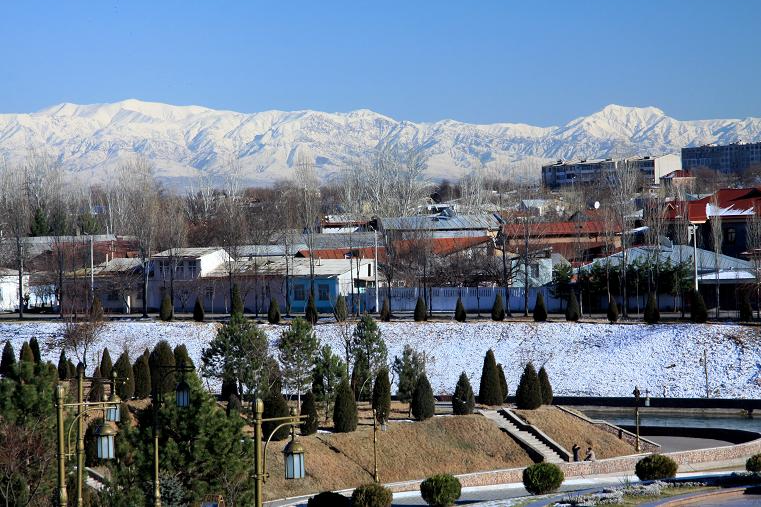 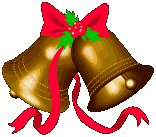 Казахстан
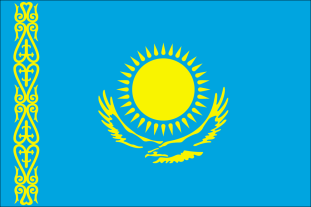 В Казахстане Новый год отмечается два раза: 1 января — в соответствии с европейской традицией, и 22 марта — после наступления весеннего равноденствия. Однако в отличие от Европы на улицах редко можно встретить Деда мороза (Аяз ата) со Снегурочкой (Акшакар) — они обычно являются гостями корпоративных мероприятий.
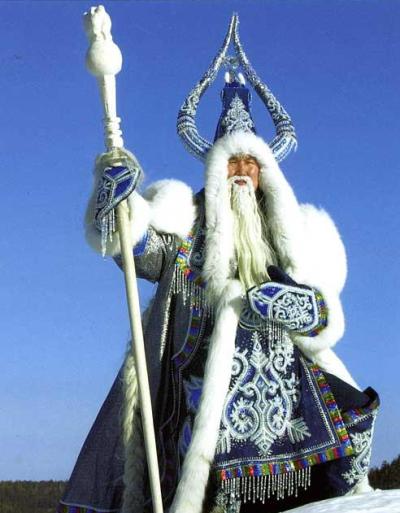 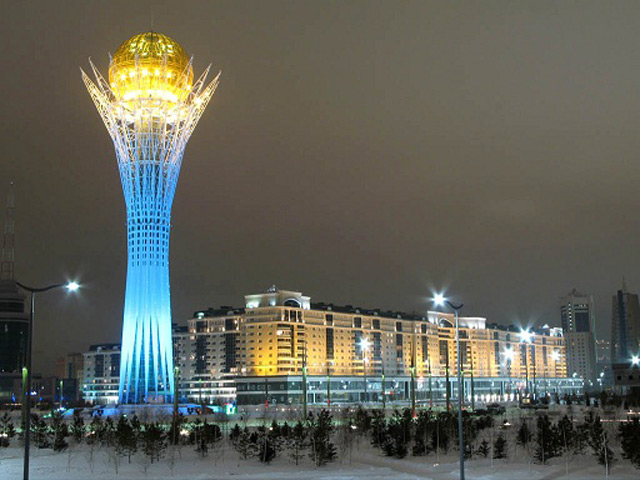 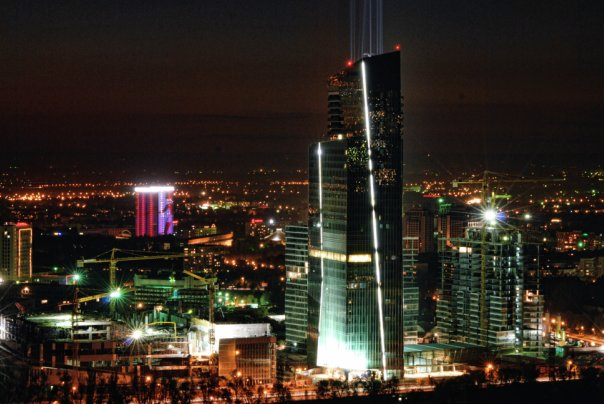 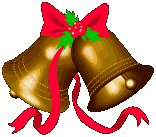 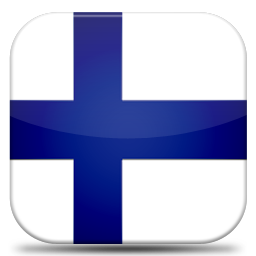 Финляндия
Финский Дед Мороз - Йоллупукки живет в Лапландии и с удовольствием отвечает на письма детей. Он носит высокую конусообразную шапку, длинные волосы и красную одежду. Его окружают гномы в островерхих шапочках и накидках.
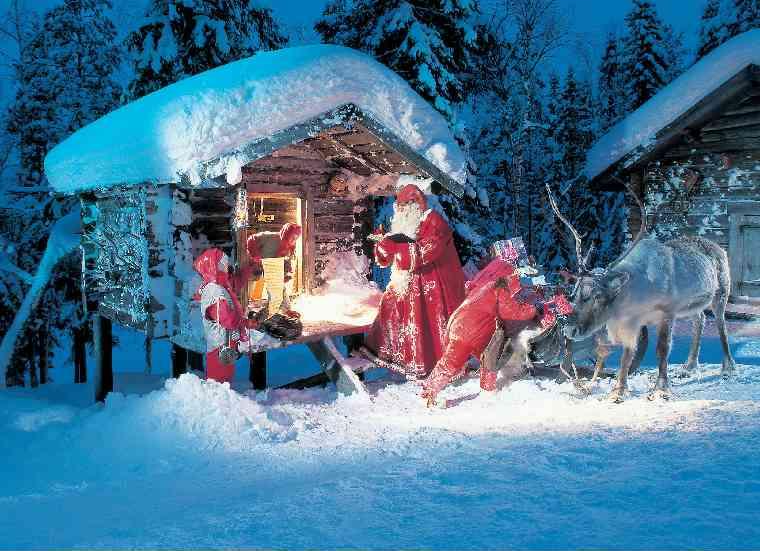 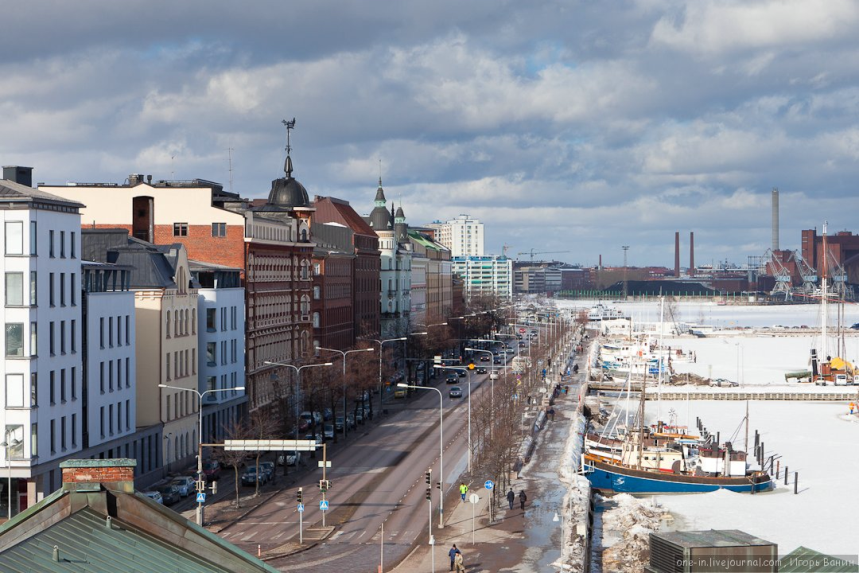 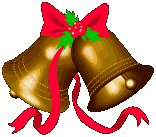 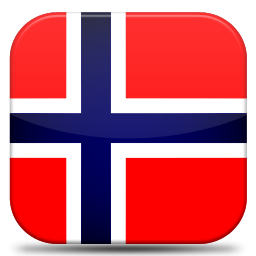 Норвегия
В Норвегии подарки детям делают Ниссе – симпатичные маленькие домовые. Ниссе носят вязаные колпачки и любят вкусненькое.
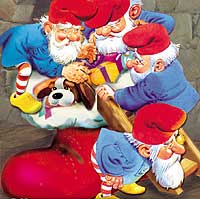 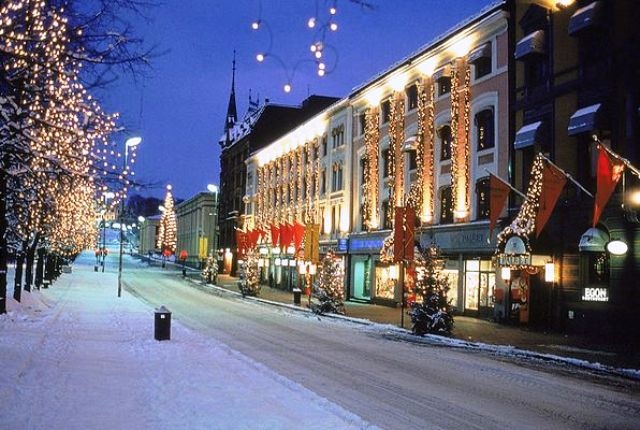 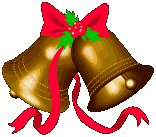 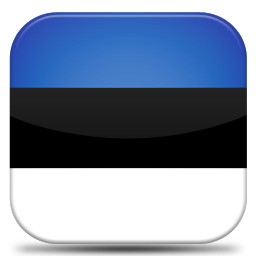 Эстония
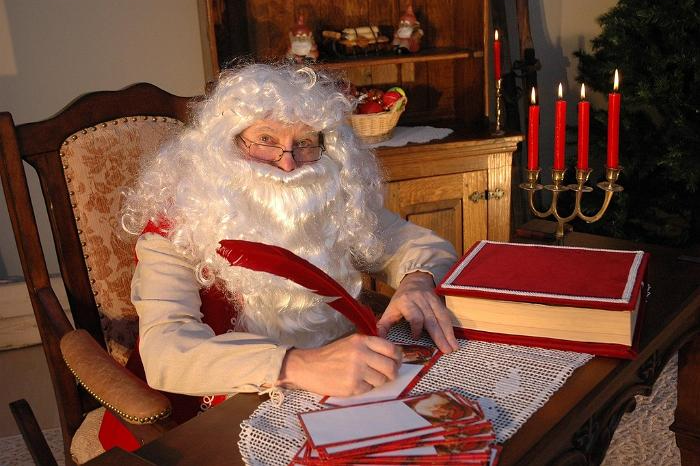 В Эстонии Деда Мороза зовут Йыулувана и он похож на своего финского родственника.
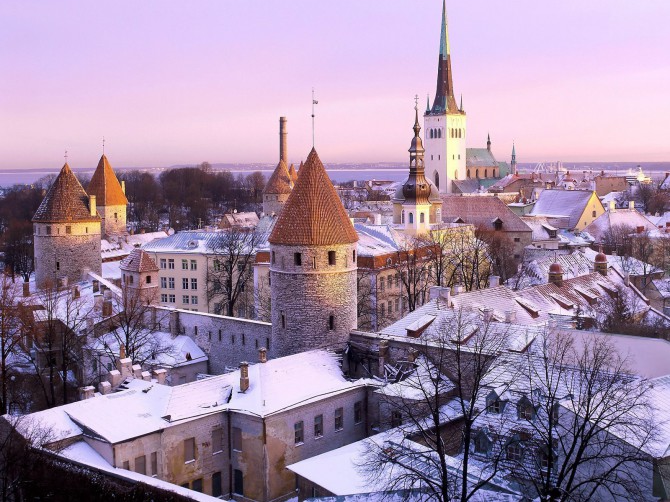 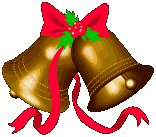 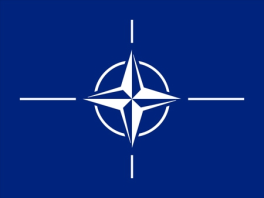 Западная Европа и США
В США, Канаде, Великобритании и странах Западной Европы его зовут Санта-Клаус. Он одет в красную курточку, отороченную белым мехом и в красные шаровары. На голове – красный колпак. Санта Клаус курит трубку, путешествует по воздуху на оленях и входит в дом через трубу. Дети оставляют ему под ёлкой молоко и печенье.
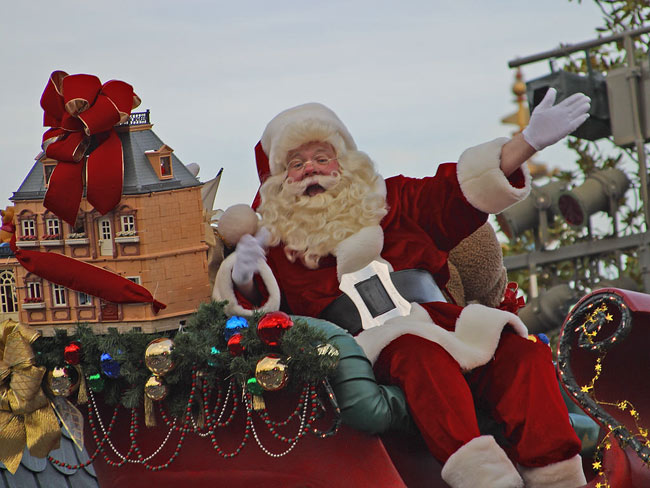 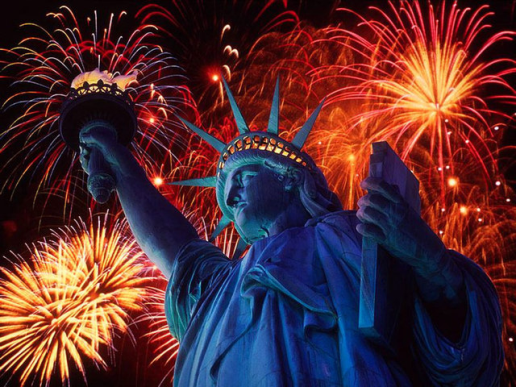 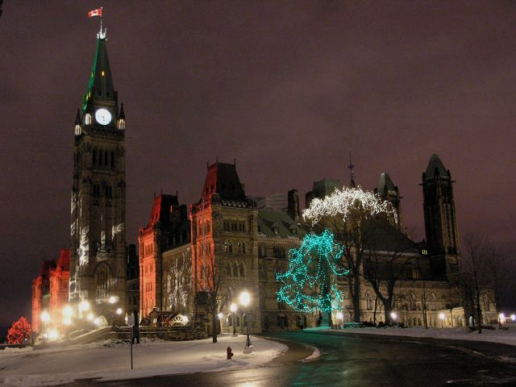 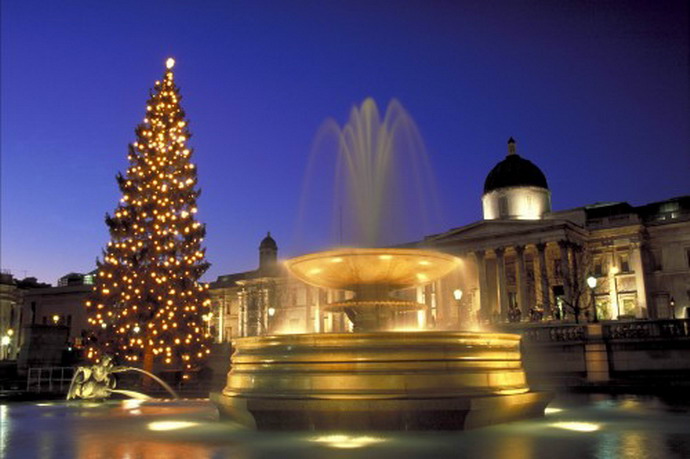 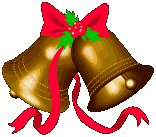 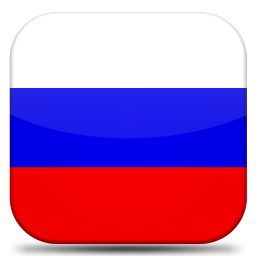 Россия
Только у российского Деда Мороза есть семья. Жена - Зима и внучка – Снегурочка.
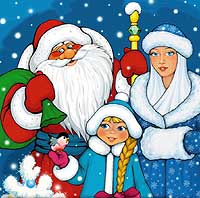 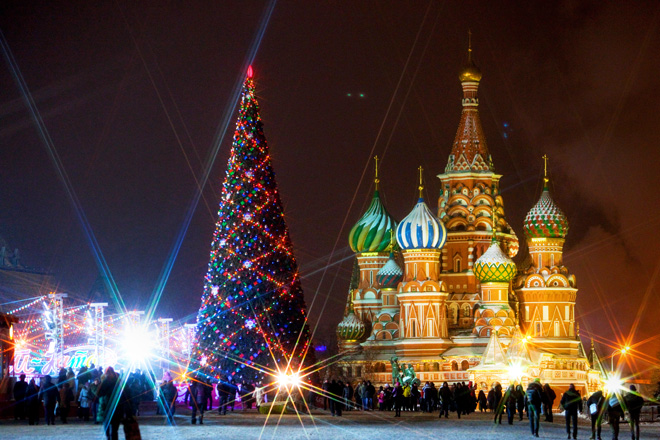 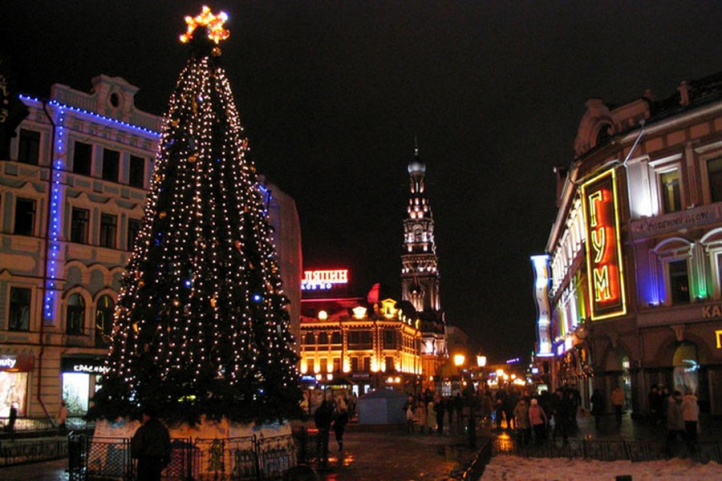 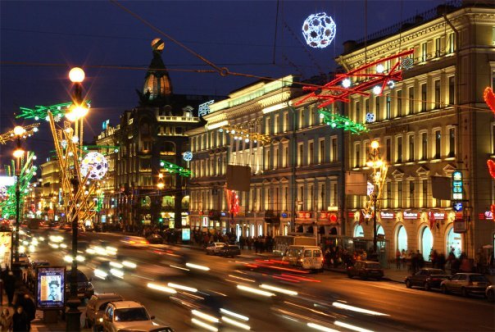 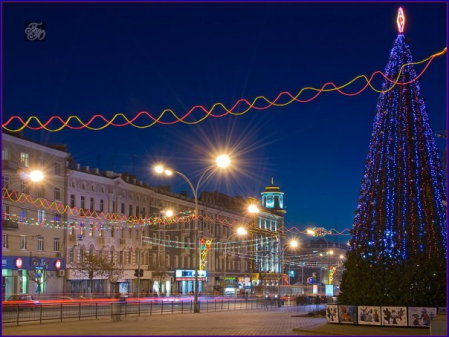 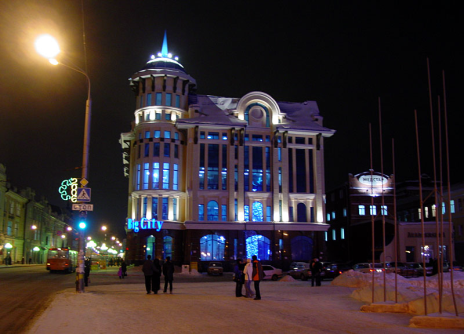 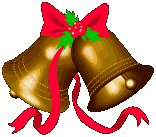 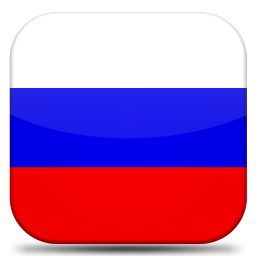 Ёлка
В России новогодняя ёлка была введена Петром 1. Он повелел 1 января 1700 года украсить все дома еловыми (можжевеловыми или сосновыми) ветвями по образцам, выставленным в Гостином дворе.
У нас – ёлка. А там, где её нет? Во Вьетнаме её заменяют ветки персика. В Японии к веткам сосны присоединяют бамбук и ветки сливы.
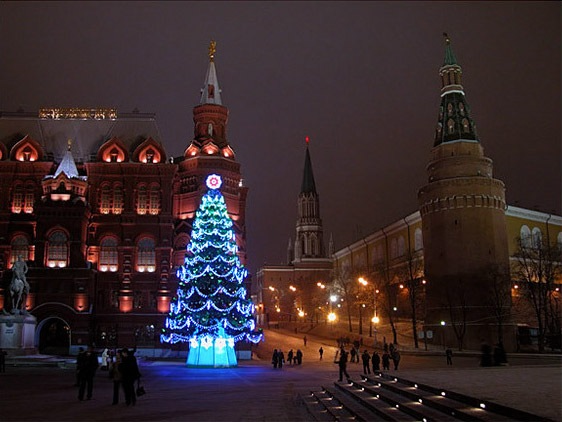 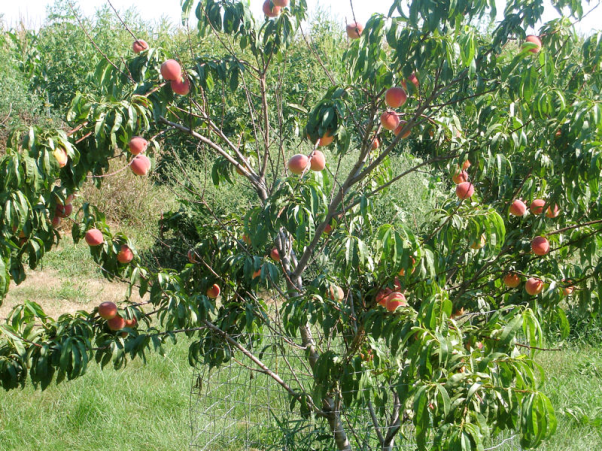 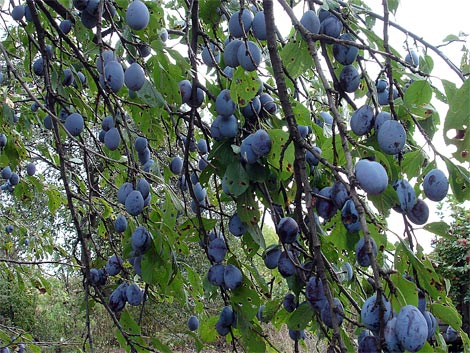 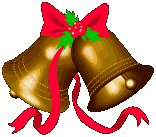 Ёлка
Древние племена германцев верили, что в ели живёт дух леса, который хранит растения, зверей и птиц. Вот и старались они умилостивить этот могучий дух воздавали почести ели, принося к ней свои трофеи – дары, украшая её.
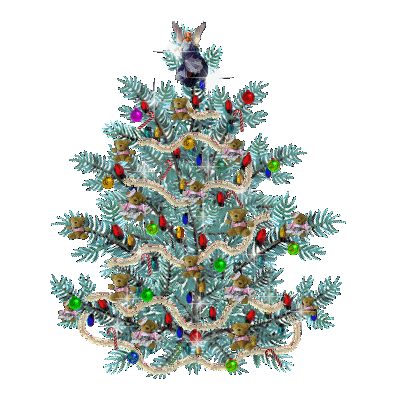 Голландцы и англичане видели в этом дереве символ вечной молодости, силы.
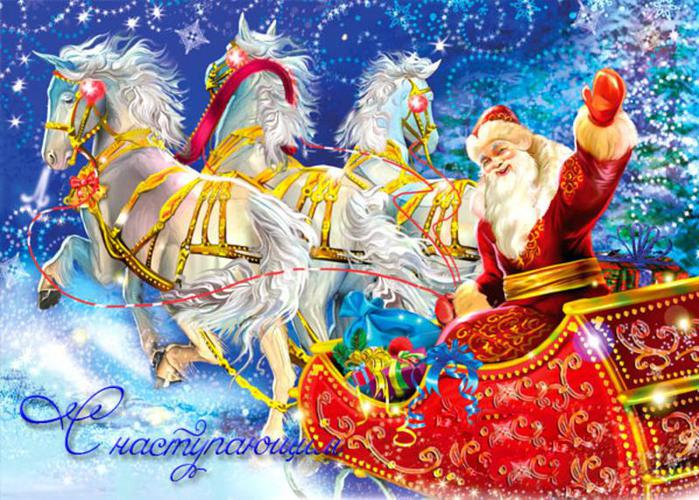